Electric Vehicle Affordability and Incentive Amounts: 2025 Update
CARB Light-Duty Vehicle Purchase Incentives and Long-Term Plan Workgroup
July 10, 2025

Christian Sheja and John Anderson, Center for Sustainable Energy
Presented by: John Anderson, Center for Sustainable Energy
With thanks to Benjamin MacNeille, Cecilia De La Fuente, Mina Afayee, and others at CSE
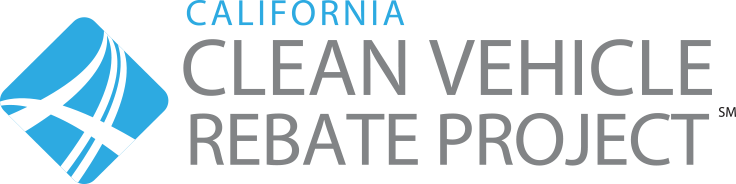 Affordability calculation purposes
Does a given incentive mix enable meaningful affordable vehicle choice for consumers?
Outline
Cost Calculations
Affordability calculations overview
Results
Cost assumptions, inputs, and sensitivities
3
Electric vehicle costs in May 2025
Average cost of new EVs: $57,734*
Average cost of used EVs: $36,053*
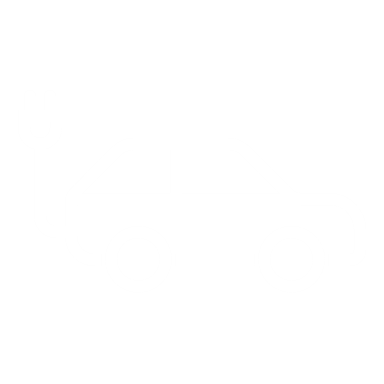 Vehicle Costs
4
*(June 25, 2025). “How Much Are Electric Cars?” Kelley Blue Book. 
https://www.kbb.com/car-advice/how-much-electric-car-cost/?msockid=362647cd9ef965712ee154a09fab64e1
Market context important to affordability conversation
New vehicle prices stable since summer 2025*
Used vehicle prices have risen slightly†
EVs generally remain more expensive than conventional vehicles
Average new vehicle:  $48,799* (vs. $57,734)
Average used vehicle listing price: $25,470 ‡ (vs. $36,053)
New EV incentive programs aimed at lower-income consumers must overcome EV cost premium AND higher new vehicle costs to make vehicles affordable
* https://www.coxautoinc.com/market-insights/may-2025-atp-report/
† https://www.coxautoinc.com/market-insights/mid-june-2025-muvvi/ 
‡ https://www.coxautoinc.com/market-insights/used-vehicle-inventory-may-2025/
What do we mean by “affordable”?
Affordability calculations
15% of 
monthly income
)
(
TOTAL 
MONTHLY
OPERATING
COSTS
<
household purchase power adjustment
10% down payment
5-year (60-month) loan
7
Cost calculations
TOTAL 
MONTHLY OPERATING 
COSTS
Loan Costs
Operating Costs
=
+
Principal (incl. tax & fees)
Interest
Insurance
Fuel
Avg. other maintenance
8
Maximum monthly cost
Including interest, insurance, fuel, and lifetime-average maintenance costs
9
Vehicle inputs
New
2025 model year vehicles from FuelEconomy.gov
Make, model, and trim combinations where trim is related to electric range
Where price information is available
Used
2022 and earlier model year vehicles
Where vehicle is present in the fueleconomy.gov database
Model year, make, model, and trim combinations where trim is related to electric range
Where price information is available
10
Vehicle cost assumptions
Vehicle cost: MSRP or KBB Fair Purchase Price without options
Interest rates: new – 11.18% and used – 11.43% 
Insurance premium: $337/month
Maintenance: $74/month (lifetime average)
Fees: $684 
Sales tax rate: 7.25% (base CA sales/use tax)
Fuel costs: varies by vehicle, based on FuelEconomy.gov (electricity and gas)
Purchasing power adjustment for larger households
Not accounted for
Cost of installing vehicle charging infrastructure at home, if applicable
Financial flexibility to make a cash down payment or sufficient trade value from other vehicles
Access to credit assumed regardless of credit score
Affordable New Vehicles
Cash incentives and 8% interest cap reduces cost, but does not enable affordable choices
Four-person household
$96,450 income (300% FPL)
$9,500 PHEV and $10,000 BEV CC4A incentive applied to down payment
8% interest rate cap applied through Finance Assistance
New 2025 Model Year Options = 0
14
Affordable Used Vehicles
There are eight affordable used EV options without incentives
Four-person household
$96,450 income (300% FPL)
Used EV Options = 8 (5 models)
16
Addition of CC4A incentive adds 65 options
Four-person household
$96,450 income (300% FPL)
$9,500 PHEV and $10,000 BEV CC4A incentive applied to down payment
Used EV Options = 73 (21 models)
17
Interest rate cap adds four options
Four-person household
$96,450 income (300% FPL)
$9,500 PHEV and $10,000 BEV CC4A incentive applied to down payment
Interest capped at 8% through Finance Assistance
Used EV Options = 77 (22 models)
18
Additional $2,000 for DAC residents adds 15 options
Four-person household
$96,450 income (300% FPL)
$9,500 PHEV and $10,000 BEV CC4A incentive applied to down payment
Interest capped at 8% through Finance Assistance
Additional $2,000 for households residing in a Disadvantaged Community applied to down payment
Used EV Options = 88 (23 models)
19
Combined incentives provide some brand diversity, but large vehicle options remain limited
Four-person household
$96,450 income (300% FPL)
$9,500 PHEV and $10,000 BEV CC4A incentive applied to down payment
Interest capped at 8% through Finance Assistance 
Additional $2,000 for households residing in a Disadvantaged Community applied to down payment
20
Appendix
Cox Auto: May 2025 average new car transaction price $48,799
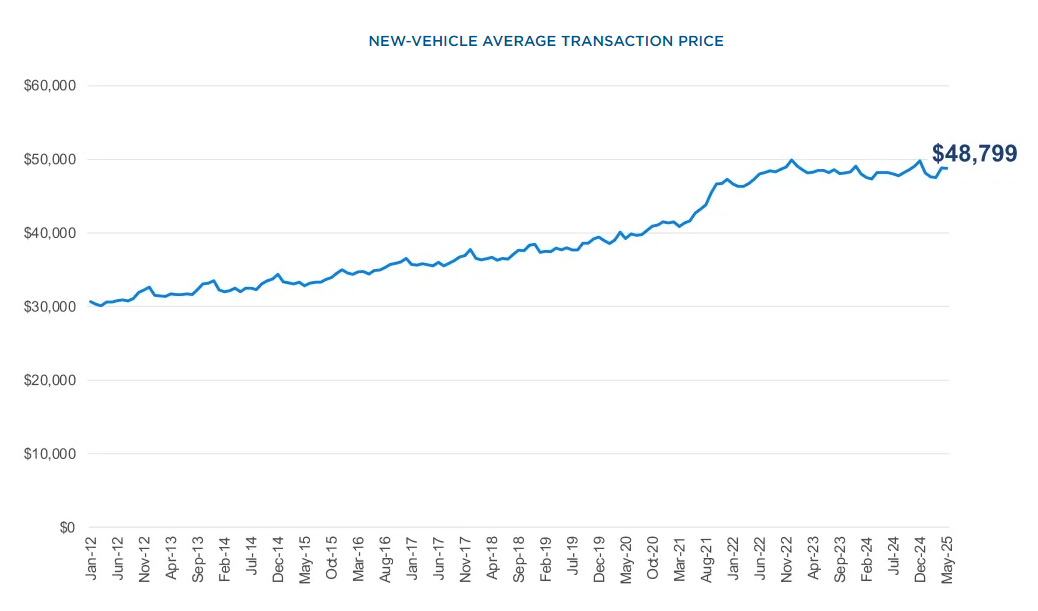 Graph and May average from: 
(June 10, 2025). “Kelley Blue Book Report: New-Vehicle Prices Hold Steady in May, 
As Automakers and Dealers Work To Offset Tariff-Driven Cost Increases.” Cox Automotive. 
https://www.coxautoinc.com/market-insights/may-2025-atp-report/
22
Mannheim Used Vehicle Value Index indicates used vehicle prices have increased slightly since summer 2024
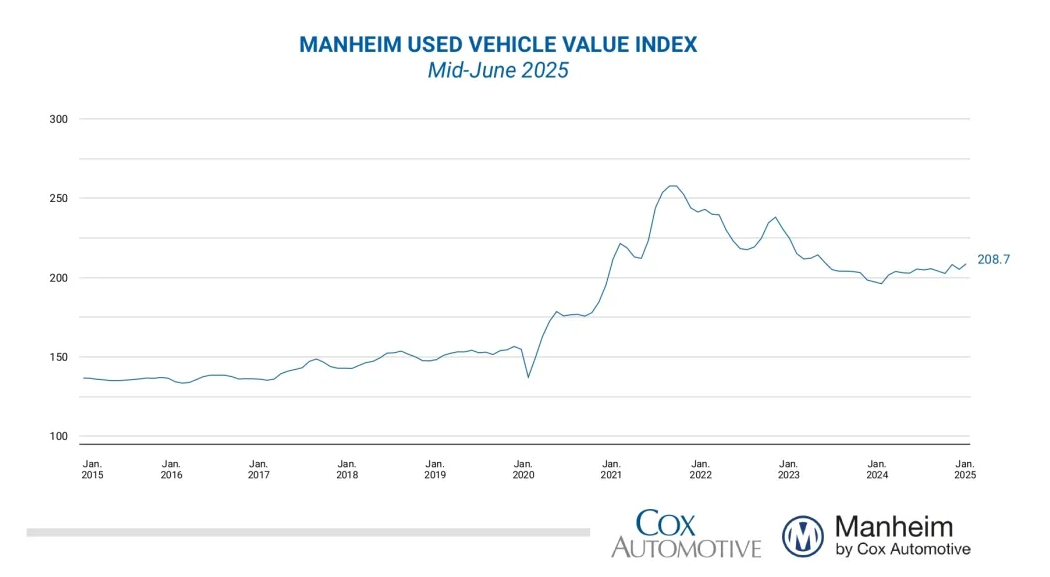 Graph from: 
(June 18, 2025). “Wholesale Used-Vehicle Prices Increase in First Half of June.” Cox Automotive. 
https://www.coxautoinc.com/market-insights/mid-june-2025-muvvi/
23
Maintenance cost inputs insignificant to affordable choices
Value chosen: $74 per month
Why this was chosen: Maintenance cost per mile of BEV $0.061 at 14,489 miles a year (2022)
Source: Cost per mile from DOE, annual mileage from Federal Highway Administration
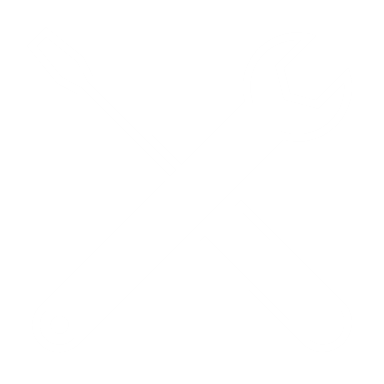 Maintenance
24
Insurance cost inputs insignificant
Best guess: $337 per month ($4,043 per year)
Why this was chosen: National EV average for 2024
Source: ValuePenguin
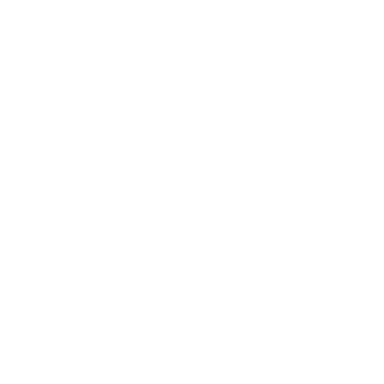 Insurance
25
Fuel costs not significant
Best guess: Varies by vehicle 
Why this was chosen: Default values from FuelEconomy.gov
Source: FuelEconomy.gov
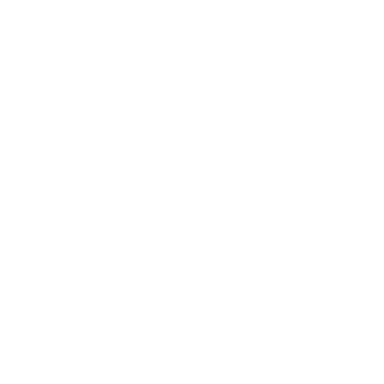 Fuel Costs
26
Sales tax assumptions insignificant
Value chosen: 7.25% tax rate
Why this was chosen: California base sales/use tax rate
Source: California Department of Tax and Fee Administration
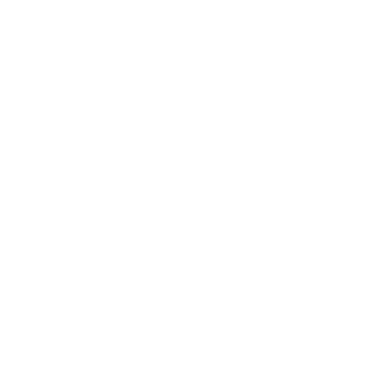 Sales/Use Tax
27
High markups and optional extras have small impact
Value chosen: $684
Why this was chosen: Average new EV registration fees
Source: DMV.ca.gov
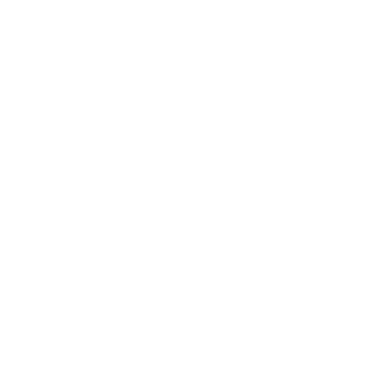 DMV and Document Fees, Dealership Markups and Extras
28
Interest rate assumptions modestly impactful
Values chosen: 
11.18% for new
11.43% for used
Why this was chosen: Average interest rate during the second quarter of 2025 for credit scores 700–699
Source: U.S. News, 2025. Average Auto Loan Interest Rates
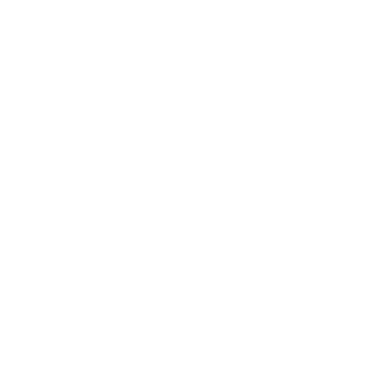 Interest Rates
29
Spreading loan over more time increases monthly affordability, debt
Value chosen: five years
Why this was chosen: previous year’s average loan term for used vehicles rounded to nearest year. Loan terms have been increasing, and are averaging 67.2 months for used cars in Q1 2025.
Sources: Lending Tree
Possible alternatives: 48 months (financial health recommendation), 74 months (new car average)
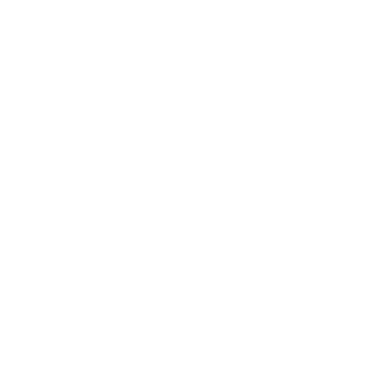 Finance Term
30
Increasing down payment increases monthly affordability, but may be inaccessible to many households
Value chosen: 10%
Why this was chosen: Typical Finance Assistance program down payment level
Sources: CARB Finance Assistance programs
Possible alternatives: 0% (lowest barrier to entry), 20% (financial health recommendation)
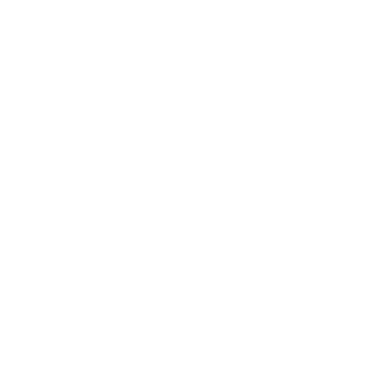 Downpayment
31
Transportation spending relative to income the highest impact input
Value chosen: 15%
Why this was chosen: closely aligns with the 2022 U.S. annual average transportation costs as a percent of after-tax income (Bureau of Transportation Statistics: Household Spending on Transportation)
Possible alternatives: 10% (financial health recommendation), 30% (average for lowest income quintile according to BTS)
?
Cost to income ratio
32
Previous Analysis: Most sensitive input is cost to income ratio
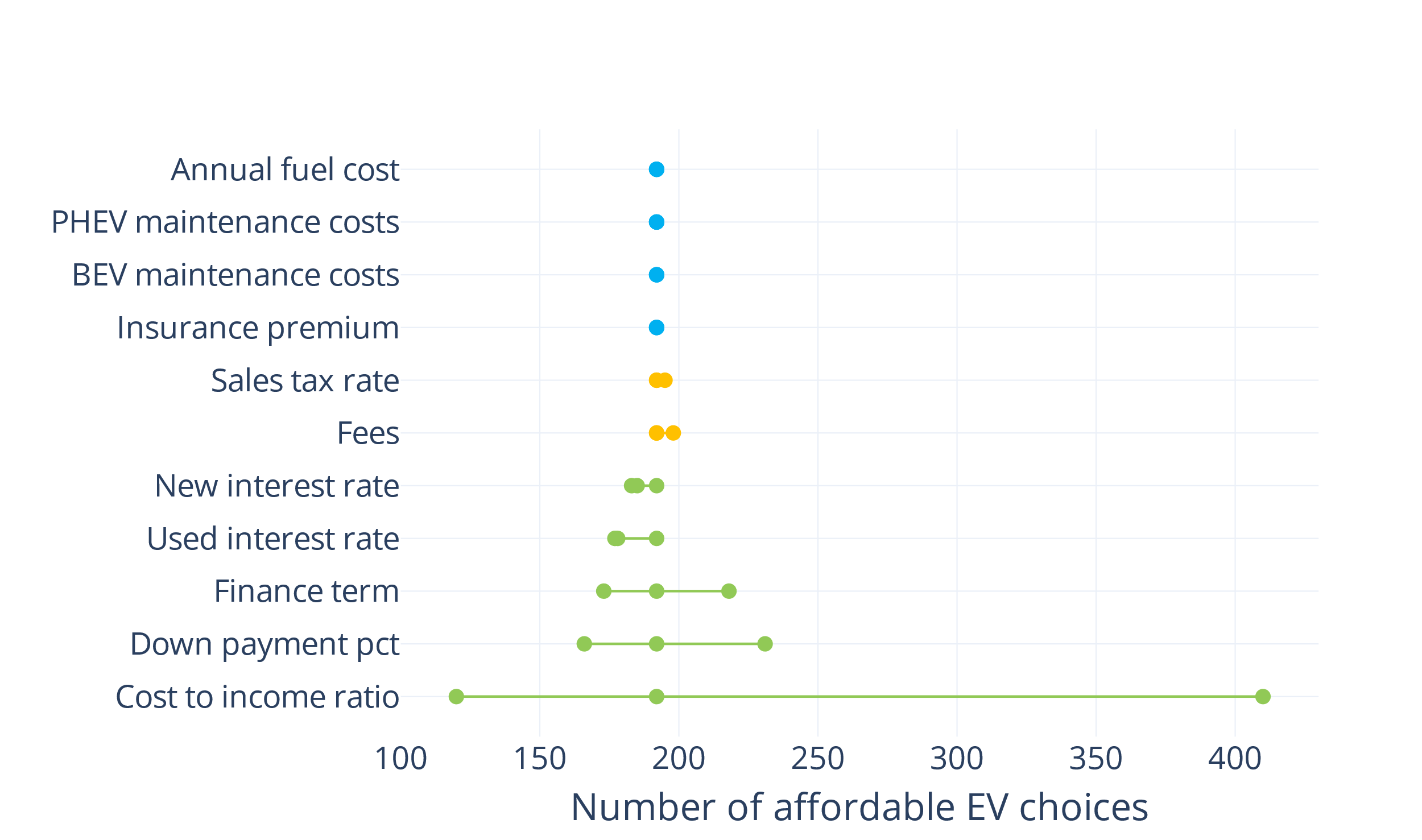 Vehicle Choices
More
Fewer
33